DIGITAL PRESENCE
Enhance student experience

Support high level digital literacy

Scale up our online and distance learning offerings
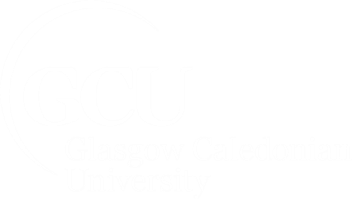 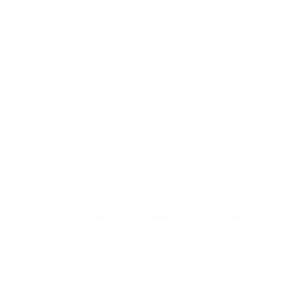 GCULearn
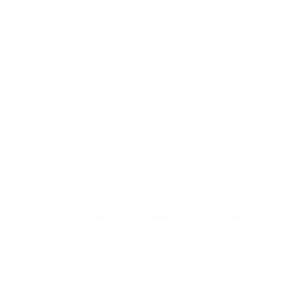 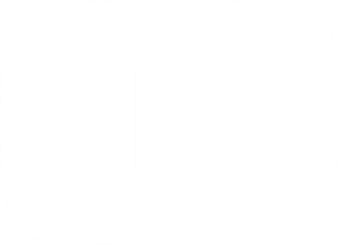 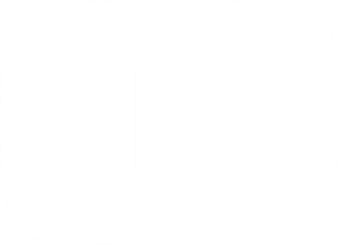 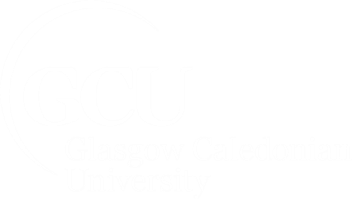 TOP TEN
applications
to embed in
GCULearn
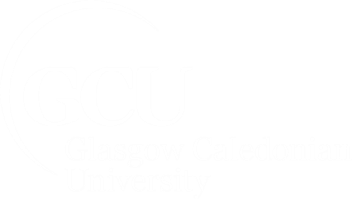 pollev.com/johnnybriggs141
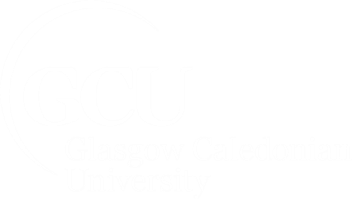